ETS-6: Suggested codeparameter updates
Thomas Jonsson
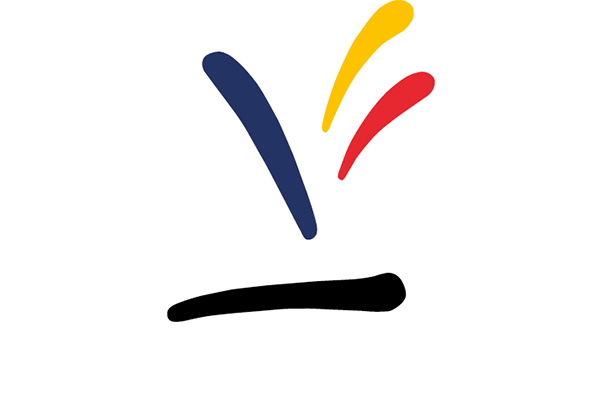 ETS-Init: impurities
2020-09-22
Jonsson
2
ETS-Init: impurities, new interpretative modes
Interpretative_states	= "The profile of each charge state will be read from the input IDS at each time”
Interpretative_total	= "The total density will be read from the input IDS at each time and distributed using coronal equilibrium.”
DY: Add fraction of electron density + coronal
2020-09-22
Jonsson
3
ETS-Init: impurities, rename options  for Starting_profiles
Each_state_from_IDS	= “The density of each charge state is taken from input core_profiles IDS.”
Coronal_distribution_of_total_density_from_IDS	= “The total density profile, summed over charge states, is taken from the input IDSs and redistributed following coronal equilibrium.”
2020-09-22
DY: Clarify “flat_from_BC”,
Jonsson
AP: “flat_from_value”
4
TRANSPORT SOLVER
2020-09-22
Jonsson
5
TRANSPORT SOLVER, totalview example
Ohmic power in MW
6